LANTERN
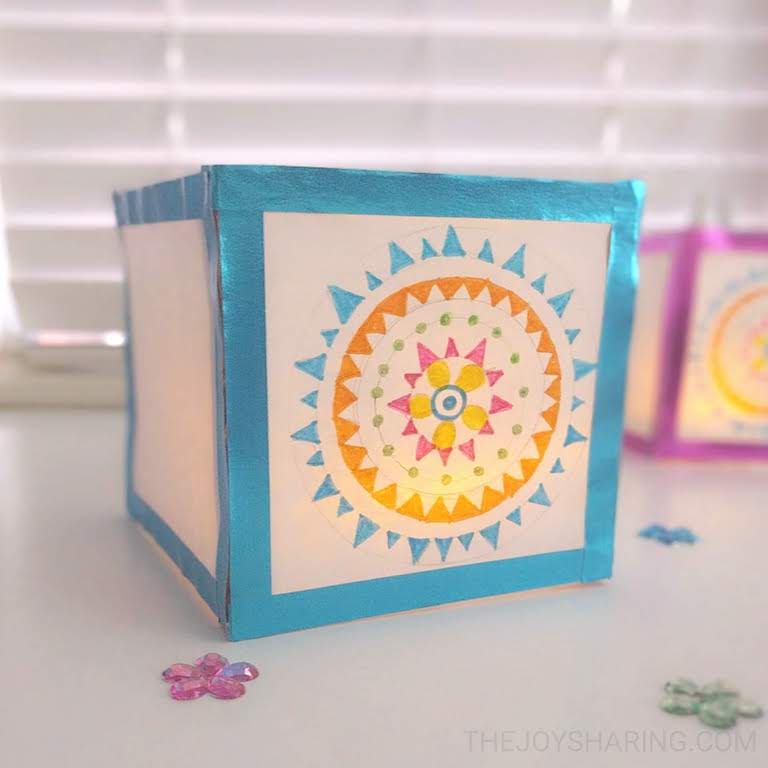 SUPPLIES:
Popsicle sticks
Washi tape
Tracing paper
Scissors
Pencil
Markers or Paint
Hot glue
Tealight
LANTERN
Step One:

Glue four popsicle sticks together to make the sides of the lantern. 
If you want to add the base to the lantern, make one more popsicle stick square.
LANTERN
Step Two:
Cut 4 square pieces of tracing paper the same size as the popsicle stick squares.
LANTERN
Step Three:
Make your drawing or painting on each piece of tracing paper.
LANTERN
Step Four:

Glue the tracing papers to the wood stick squares.
LANTERN
Step Five:

Glue the sides together using a hot glue gun. You can also regular white glue - It just takes little extra time to dry.
LANTERN
Step Six:

Decorate the lantern edges with washi tape. Place an LED tealight candle inside it and you are all set